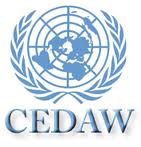 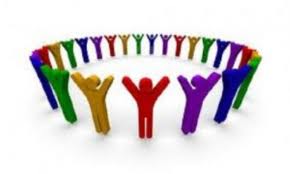 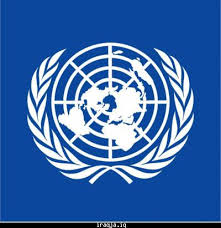 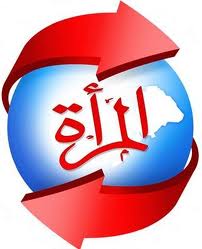 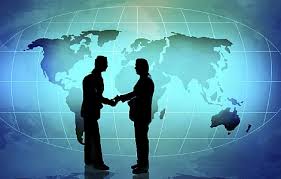 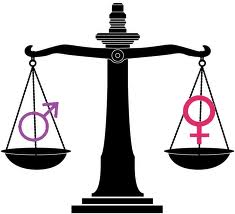 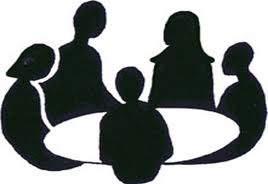 د. نهى القاطرجي
بسم الله الرحمن الرحيم
المرأة في الاتفاقيات الدولية
لمحة عن منظمة الأمم المتحدة وأبرز أقسامها .
الاهتمام بقضايا المرأة في منظمة الأمم المتحدة .
المؤتمرات الدولية الخاصة بالمرأة .
الاتفاقيات الدولية الخاصة بالمرأة .
اتفاقية سيداو والبروتوكول الاختياري.
وسائل مراقبة اتفاقية سيداو .
دور الاتفاقيات الدولية في تعديل بعض القوانين المحلية .
أهم السلبيات التي دعت إليها الاتفاقيات والمؤتمرات الدولية .
بعض إيجابيات هذه المؤتمرات .
الخاتمة .
لمحة عن منظمة الأمم المتحدة وأبرز أقسامها
الأمم المتحدة هي منظمة دولية انشئت في عام 1945، وتتكون حتى الآن من 193 دولة عضو. وتسترشد الأمم المتحدة في مهمتها وعملها  بالأهداف والمقاصد الواردة في ميثاق تأسيسها .
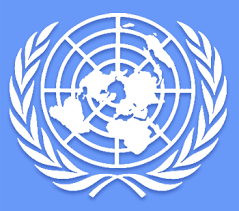 ميثاق المنظمة يسمح لها بالقيام بالمهام التالية:
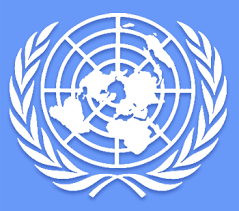 لمحة عن منظمة الأمم المتحدة وأبرز أقسامها
الأجهزة الرئيسية



الأجهزة الرئيسية للمنظمة هي: الجمعية العامة، ومجلس الأمن والمجلس الاقتصادي والاجتماعي، ومجلس الوصاية، ومحكمة العدل الدولية، والأمانة العامة للأمم المتحدة. وجميعها أنشئت في العام 1945عندما أسست الأمم المتحدة.
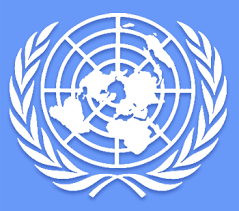 لمحة عن منظمة الأمم المتحدة وأبرز أقسامها
الجمعية العامة
هي جهاز التداول ووضع السياسات والتمثيل في الأمم المتحدة. ولجميع الدول الـ 193 الأعضاء في الأمم المتحدة تمثيل في الجمعية العامة، مما يجعل هذا الجهاز جهازا ذات تمثيل عالمي بامتياز.
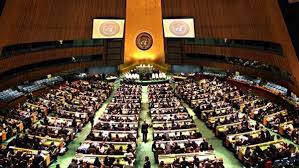 لمحة عن منظمة الأمم المتحدة وأبرز أقسامها
مجلس الأمن

	بموجب الميثاق، تقع على عاتق  مجلس الأمن المسؤولية الرئيسية عن صون السلم والأمن الدوليين. وللمجلس 15 عضوا ( خمسة دائمة وعشرة غير دائمين)، ولكل عضو صوت واحد. وبموجب الميثاق، على جميع الدول الأعضاء الإمتثال لقرارات المجلس. ويأخذ المجلس زمام المبادرة في تحديد وجود تهديد للسلم أو عمل من أعمال العدوان.
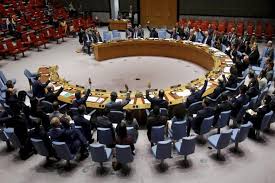 لمحة عن منظمة الأمم المتحدة وأبرز أقسامها
المجلس الاقتصادي والاجتماعي
أنشئ  هذا المجلس عملا بميثاق الأمم المتحدة. وهو الجهاز الرئيسي لتنسيق الأعمال الاقتصادية والاجتماعية، وما يتصل بها من أعمال، للأمم المتحدة والوكالات المتخصصة والمؤسسات.
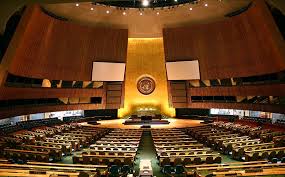 لمحة عن منظمة الأمم المتحدة وأبرز أقسامها
مجلس الوصاية
أنشئ مجلس الوصاية، بموجب ميثاق الأمم المتحدة، في عام 1945 لتوفير الإشراف الدولي على 11 إقليما مشمولا بالوصاية تقوم بإدارتها سبع دول أعضاء .
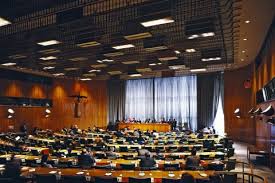 لمحة عن منظمة الأمم المتحدة وأبرز أقسامها
محكمة العدل الدولية
يقع مقرها في لاهاي بهولندا، هي الجهاز القضائي الرئيسي للأمم المتحدة. والمحكمة هي الجهاز الرئيسي الوحيد — من الأجهزة الرئيسية الست للأمم المتحدة — الذي مقره خارج مدينة نيويورك الأمريكية. وتضطلع المحكمة بتسوية النازعات بين الأعضاء وإصدار فتاوى إلى الأمم المتحدة ووكالاتها المتخصصة.
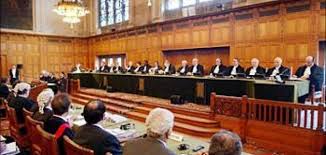 لمحة عن منظمة الأمم المتحدة وأبرز أقسامها
الأمانة العامة
تضطلع الأمانة العامة بشتى الأعمال اليومية للمنظمة. وتقدم الخدمات إلى الأجهزة الرئيسية الأخرى كما تضطلع بمهام متنوعة تنوع القضايا التي تتطرق إليها الأمم المتحدة مثل: إدارة عمليات السلام، ومسح الاتجاهات الاقتصادية والاجتماعية، وإعداد دراسات عن حقوق الإنسان وغيرها من المهام .
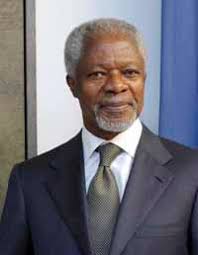 أبرز أجهزة الأمم المتحدة المعنية بالمرأة
أ- لجنة مركز المرأة التابعة للأمم المتحدة .
ب- صندوق الأمم المتحدة للسكان .
ج- صندوق الأمم المتحدة الإنمائي للمرأة .
د- برنامج الأمم المتحدة الإنمائي .
هـ اللجنة المعنية بالقضاء على التمييز ضد المرأة .
و- اللجان الاقتصادية لـ(أفريقيا – أوروبا – أمريكا اللاتينية ومنطقة البحر الكاريبي ) واللجان الاقتصادية والاجتماعية (لآسيا والمحيط الهادئ- غربي آسية ) .
ز- منظمة الأمم المتحدة للطفولة .
ح- منظمة الأمم المتحدة للتربية والعلم والثقافية ( اليونسكو ) .
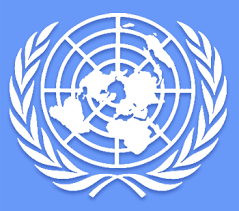 الاهتمام بقضايا المرأة في منظمة الأمم المتحدة
بدأ الاهتمام الدولي بما يعرف بحقوق المرأة منذ تأسيس منظمة الأمم المتحدة.



يعتبر ميثاق الأمم المتحدة الذي اعتُمد في سان فرنسيسكو عام 1945م. أول معاهدة دولية تشير في عبارات محددة وواضحة إلى تساوي النساء والرجال في الحقوق.

بدأت المواثيق والاتفاقيات تصدر تباعاً بدءاً من الإعلان العالمي لحقوق الانسان 1948م.،  وإنتهاء بمؤتمر بيجين 1995م. وتوابعه.
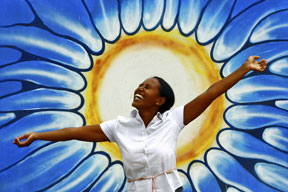 إصدار الإعلانات
تعريف الإعلان
	مجموعة أفكار ومبادئ عامة، لا تتمتع بالصفة الالزامية، وله قيمة أدبية ومعنوية.
يتمتع الإعلان بالثقل السياسي والأخلاقي إذا ما صدر عن هيئة دولية مثل الجمعية العامة للأمم المتحدة. 
الإعلان يعد من قبيل العرف الدولي. 
الإعلان غالباً ما يصدر في ظروف نادرة حينما ينص على مبادئ ذات أهمية كبرى.
االاعلان العالمي لحقوق الانسان 1948
يتضمن الإعلان العالمي مقدمة وثلاثين مادة تكرس الحق في المساواة والحرية والسلامة البدنية . 
ويمكن تصنيف هذا المضمون إلى أربع فئات :
1) الحقوق الشخصية للأفراد ؛ 2
) حقوق الأفراد في مواجهة الجماعة 
؛ 3) الحريات العامة والسياسية 
؛ 4) الحقوق الاقتصادية والاجتماعية .
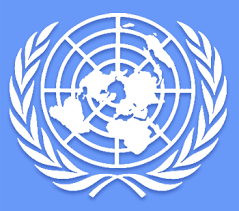 إعلان القضاء على التمييز ضد المراة 1967
صدر هذا الإعلان بالتعاون مع اللجنة الخاصة بوضع المرأة، واللجنة الفرعية الثالثة من الجمعية العمومية للأمم المتحدة.
تمت الموافقة عليه من قبل  الجمعية العمومية بالإجماع في جلستها المنعقدة في7 تشرين الثاني سنة 1967م. .
يتألف الإعلان من إحدى عشرة مادة، تبحث في المساواة بين المرأة والرجل في جميع الحقوق، وتدعو إلى إزالة كل أشكال التمييز بينهما. 
 شدّد الإعلان على أهمية إعطاء المرأة حقوقها التي وردت في الاتفاقيات السابقة،  إضافة إلى حقوق أخرى أعطاها  للنساء المتزوجات والعازبات.
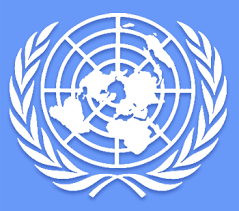 اعلان العام الدولي للمرأة 1975
وقرر فيه تعزيز النشاط
 « لترويج المساواة بين الرجل والمرأة، وضمان اندماج المرأة الكامل في عملية التنمية والاعتراف بأهمية مساهمة المرأة في تعزيز السلام في العالم....» .
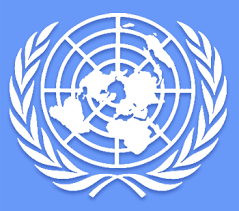 إعلان الأمم المتحدة بشأن الألفية
صدر هذا الإعلان في 8 سبتمبر/أيلول 2000 (قرار الجمعية العامة 55/2)،  بعد أن عقدت الأمم المتحدة ما يعرف بقمة الألفية .
 التزمت 189 دولة عضو في الأمم المتحدة بالعمل نحو عالم يعطي أكبر أولوية للقضاء على الفقر وتحقيق التنمية المستدامة.
 قام بالتوقيع على إعلان الألفية 147 رئيس دولة حيث قام أعضاء الجمعية العمومية للأمم المتحدة بتمرير هذا الإعلان بالإجماع
 وتمخض عن هذا الإعلان الأهداف الإنمائية الثمانية للألفية ، وحددت الدول الأعضاء في الإعلان تعهدها بتحقيق هذه الأهداف حتى سنة 2015 .
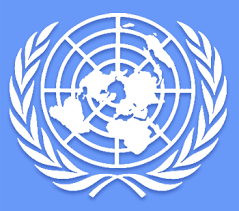 الاهداف التنموية للالفية
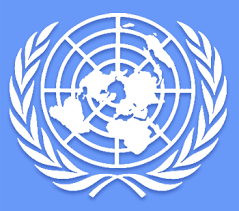 الهدف الثالث: تعزيز المساواة بين الجنسين وتمكين المرأة
المؤشرات

الهدف 3أ: 	الغاء التفاوت بين الجنسين في التعليم الابتدائي والثانوي في عام 2005 وعلى جميع المستويات في عام 2015 .

3/1 	نسبة البنات الى الصبيان في التعليم الابتدائي والثانوي. 
3/2 	حصة المرأة من العمل المأجور في القطاع غير 			الزراعي .
3/3  	نسبة المرأة في مقاعد البرلمان الوطنية .
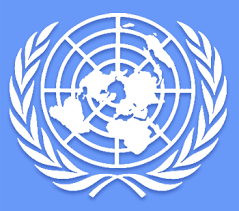 المؤتمرات الدولية الخاصة بالمرأة
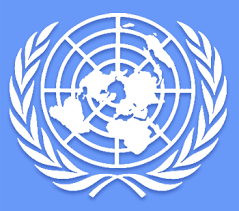 المؤتمــــــــرات
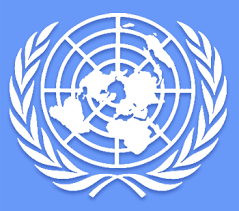 عقد الأمم المتحدة للمرأة
- نظمت الجمعية العامة للأمم المتحدة في العام 1975 مؤتمراً عالمياً للمرأة في مدينة مكسيسو سيتي،  وكان من أبرز إنجازاته " اعتماد  خطة عمل عالمية تتبناها جميع الدول المنضمة إلى هيئة الأمم المتحدة ، ويكون هدفها ضمان مزيد من اندماج المرأة في مختلف مرافق الحياة . 
- وقد أطلق المؤتمر على السنوات الواقعة بين 1976 و1985  اسم "عقد الأمم المتحدة للمرأة " يقينا ًمنه أن هذا العقد قد يكون فترة زمنية كافية لتحقيق الأهداف ولتنفيذ الخطط الموضوعة لها في المجال العملي والتطبيقي" .
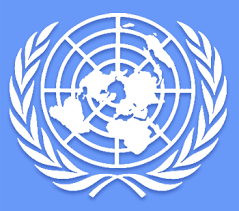 كوبنهاغــــــن
تبنى المؤتمر الدولي الثاني  للمرأة في  كوبنهاغن عام 1980 
	
	برنامج عمل للنصف الثاني من العقد. 
	امتداد لتعريف المساواة .
	التمييز القانوني . 
	التمييز الفعلي .
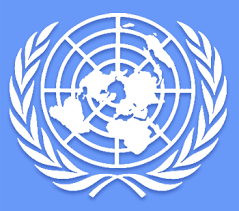 استراتيجيات نيروبي التطلعية من أجل تقدم المرأة
المساواة .
استقلالية النساء والسلطة .
الاعتراف بعمل المرأة غير المدفوع الاجر .
التقدم في الأعمال المدفوعة اللأجر .
الخدمات الصحية والتخطيط العائلي .
فرص تعليم أفضل .
ترويج السلام .
الحد الادنى للإنجازات لعام 2000 .
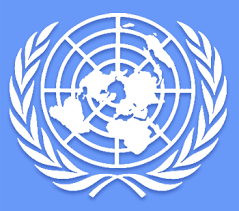 نتائج العقد (ما بعد مؤتمر نيروبي)
	تم الاعتراف بدور المرأة في العملية التنموية .
		تم تبني اتفاقية القضاء كافة أنواع التمييز ضد المرأة (1979) .
		 تبني 157 دولة « استراتيجيات نيروبي التطلعية من أجل تقدم المرأة»
		الطلب من الحكومات انشاء آليات وطنية على أعلى مستوى حكومي.
		 وسعت الحركة النسائية العالمية شبكتها .
	 	تم انشاء هيئات دولية متخصصة لترويج وضعية المرأة:
  UNIFEM : United Nations Fund for Women
  INSTRAW: International Research and Training Institute for  the Advancement of Women
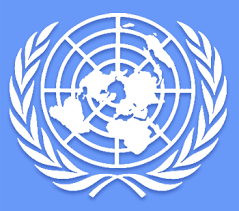 مؤتمر بيجين 1995
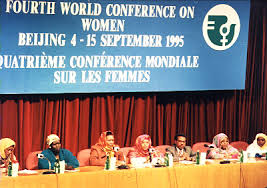 مؤتمر بيجين 1995م. ودعوته إلى الانحراف الأخلاقي
تعريف بالمؤتمر
-انعقد المؤتمر العالمي الرابع المعني بالمرأة في بيجين في أيلول سبتمبر 1995م..

-بلغ عدد الدول المشاركة فيه 189 دولة  .

 -عقد خلاله  5000 اجتماع .

-جمع حوالي 4000 امرأة وبعض الرجال.
 
-وقع على الوثيقة الصادرة عنها 183 دولة .
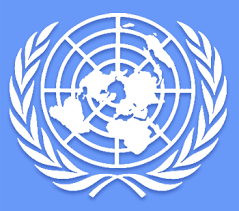 منهاج عمل بيجين
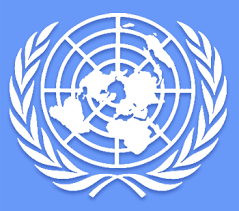 مؤتمر بيجين 1995م. ودعوته إلى الانحراف الأخلاقي
وثيقة مؤتمر بيجين
تضمنت الوثيقة الصادرة عن المؤتمر، والتي تقع في (177) صفحة و (362) مادة،  مواد كثيرة فيها إلزام الدول المشاركة على تعديل قوانينها  الداخلية حتى تتناسب مع توصيات المؤتمر .
دعت الوثيقة الدول إلى ما يلي :
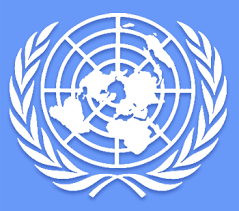 مؤتمر بيجين 1995م. ودعوته إلى الانحراف الأخلاقي
- رفع الحد الأدنى لسن الزواج  .
- الاعتراف رسمياً بالشواذ والمخنثين .
- المطالبة بإدراج حقوق الشواذ الانحرافية ضمن حقوق الإنسان، ومنها حقهم في الزواج وتكوين الأسر . 
- إعطاء المرأة والفتاة الحق في التمتع بحرية جنسية آمنة مع من تشاء وفي أي سن تشاء، وليس بالضرورة في إطار الزواج الشرعي .
- مطالبة الدول بسن قوانين للتعامل مع حمل السّفاح .
-إجراء مراجعة منتظمة لتحفظات الدول على اتفاقية سيداو بغية سحبها، وخاصة  تلك التي تتعلق بالتحفظات المرتبطة بالقوانين والممارسات الثقافية  .
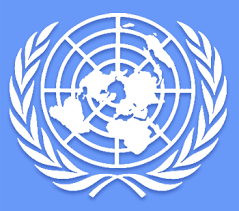 الاتفاقيات الدولية الخاصة بالمرأة
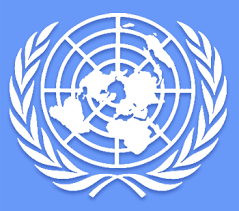 الاتفاقية الدولية
تعريف الاتفاقية»
 هي اتفاق ملزم بين الدول ، تستخدم بشكل مرادف مع الميثاق والمعاهدة . تقرها الهيئة العامة للأمم المتحدة وتتضمن معايير حقوق الإنسان الدولية . 
تصبح الاتفاقيات ملزمة قانونياً للدول التي صادقت عليها. وتتولى هيئة الأمم المتحدة فرض العقوبات على الحكومات التي تخالف المستويات التي تحددها الاتفاقية .
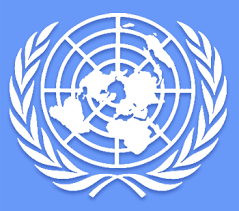 الفرق بين الإعلان والاتفاقية
الإعلان : مبادئ عامة غير ملزمة التنفيذ من الدول وهو عبارة عن بيان اعتمد بتصويت الأكثرية كالإعلان العالمي لحقوق الإنسان .
الاتفاقية : معاهدة قانونية تتميز بصفة الالتزام وواجبة التنفيذ من الدول الموقعة عليها كالعهد الدولي لحقوق الإنسان .
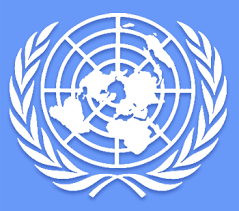 اتفاقيـــات الامم المتحدة حول المرأة
1949	 اتفاقية الغاء تجارة الاشخاص واستغلال البغاء .

1952	 اتفاقية الحقوق السياسية للنساء (ترشيح، تصويت، مناصب سياسية) .
 اتفاقية جنسية النساء المتزوجات .

1962 اتفاقية حول الرضا بالزواج والسن الأدنى .

1979 اتفاقية الغاء كافة أشكال التمييز ضد المرأة .
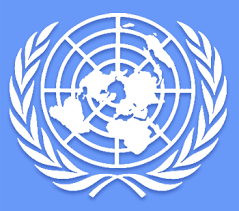 اتفاقية القضاء على جميع اشكال التمييز ضد المرأة 

The Convention on the Elimination of all Forms of Discrimination Against Women 
( CEDAW  )
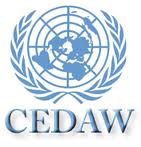 اتفاقية القضاء جميع اشكال التمييز ضد المرأةCEDAW
تعتبر اتفاقية القضاء على جميع أشكال التمييز ضد المرأة ( السيداو)  الصادرة عام 1979م. أول الإعلانات والاتفاقيات الصادرة عن الأمم المتحدة التي تتعلق بإلغاء التمييز ضد المرأة.
 سبق هذه الاتفاقية تمهيد لها عرف باسم إعلان القضاء على جميع أشكال التمييز ضد المرأة.
وتبعها بروتوكول اختياري جاء لتغطية الثغرات التي وقعت فيها الاتفاقية .
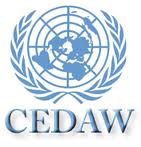 اتفاقية القضاء جميع اشكال التمييز ضد المرأةCEDAW
تم تبنيها عام 1979 من قبل الجمعية العامة للأمم المتحدة.
 عبارة عن تصريح دولي لحقوق المرأة.
وفتح باب التوقيع عليها  في أول آذار مارس سنة 1980م. 
وقع لبنان عليها بموجب القانون رقم 572 الصادر في24/7/1996.
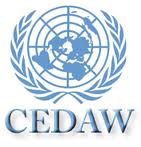 اتفاقية القضاء جميع اشكال التمييز ضد المرأةCEDAW
كانون الاول / ديسمبر 1979
  تتضمن جميع الاتفاقيات السابقة المتعلقة بحقوق النساء  .
   تعتبر معاهدة دولية ملزمة
		تعالج القضايا:
		   	القانونية
		  	الزوجية/ الانجابية
	         	الاقتصادية / الاجتماعية / الثقافية

 البروتوكول غير الالزامي عام 1999
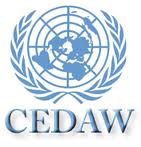 اتفاقية القضاء جميع اشكال التمييز ضد المرأةCEDAW
الاتفاقية من حيث الشكل
تتضمن الاتفاقية ديباجة، وتتبعها ثلاثون مادة تطبيقية،موزعة في ستة اجزاء:
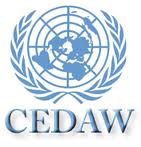 اتفاقية سيداو ومطالبها بتحقيق المساواة
بنود الاتفاقية
-1تحتوي الاتفاقية على مواد كثيرة ملزمة للدول التي وقعت عليها .
2- أخطر هذه المواد المادة الثانية التي  تنص على «إبطال القوانين والأعراف دون استثناء لتلك التى تقوم على أساس دينى، واستبدالها بقوانين دولية» .  
3-  وكذلك المادة 16  التي تدعو  إلى:
 تحويل القوانين التي تحتكم إليها المحاكم الشرعية إلى قوانين مدنية.
 تعمل على تكريس المساواة بين الجنسين في أمور الزواج والطلاق والحضانة والارث.
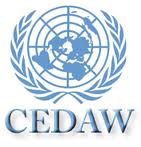 بنود اتفاقية سيداو
المادة الأولى
تعرّف هذه المادة التمييز ضد المرأة بأنه «أي تفرقة أو استبعاد أو تقييد يتم على أساس الجنس ...»
 ومن التعليقات المفيد ذكرها حول هذه المادة، ما يلي: 
-1- الدعوة إلى التماثل التام بين المرأة والرجل .
2- الدعوة إلى المساواة المطلقة .
3- الدعوة إلى إنكار دور المرأة في الأسرة
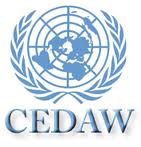 بنود اتفاقية سيداو
المادة الثانية 
«تقوم البنود السبعة المكونة للمادة الثانية من الاتفاقية على الطلب من الدول الأعضاء إيجاد القوانين التي تعمل على إزالة التمييز ضد المرأة في كافة الأحكام واللوائح »

تبدو خطورة هذه المادة في كونها تعمل على إلغاء سيادة الدول على  كل تشريعاتها الوطنية، بما فيها التشريعات الأسرية، دون أية مراعاة لاختلاف الثقافات والأديان فى العالم.
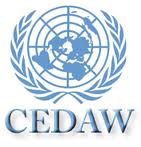 بنود اتفاقية سيداو
المادة الثالثة:
* تدعو إلى ضمان حقوق المرأة السياسية والاجتماعية والاقتصادية والثقافية وضمان التمتع بها على أساس المساواة مع الرجل.
 
* هذه المادة لا تحدد ماهية هذه الحرية وحدودها خاصة إذا تعارضت مع حرية وحقوق الآخرين، وخاصة حقوق الأسرة التي تقع مسؤولية المحافظة عليها على المرأة بالدرجة الأولى .
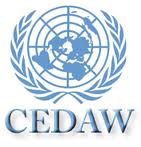 بنود اتفاقية سيداو
المادة الرابعة:
* تتعلق هذه المادة بالتدابير الخاصة المؤقتة  لمكافحة التمييز، والتي تصطلح الاتفاقية على تسميتها بالاجراءات الايجابية.  
ويقصد بالإجراء الإيجابي اتخاذ الحكومة بعض التدابير الخاصة التي تعجل في تحقيق المساواة بين الرجل والمرأة .
 ومثل هذه الاجراءات قد تتضمن أفضلية للمرأة في المشاركة في الأحزاب السياسية والالتحاق بالمدارس والجامعات والحصول على مراكز قيادية في البلد. 
إن اقرار مثل هذه الاجراءات التمييزية يفتح الباب على مصراعيه أمام اتخاذ بعض الإجراءات التي تميز المرأة على الرجل، مما قد يؤدي إلى توسيع الهوة بين حقوق المرأة وحقوق الرجل.
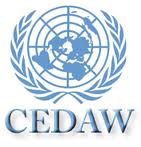 بنود اتفاقية سيداو
المادة الخامسة :
* نصّت المادة الخامسة على وجوب أن تتخذ الدول الأطراف جميع التدابير المناسبة لتعديل الأنماط الاجتماعية والثقافية لسلوك الرجل والمرأة  من اجل القضاء على أدوار نمطية للرجل والمرأة  .
إن الدور المقصود هنا هو دور الأم المتفرغة لرعاية أطفالها .
إن استخدام هذه العبارة هو أمر وثيق الصلة "بمفهوم النوع الاجتماعي Social Gender، أي أن الرجل ليس رجلاً لأنه كذلك، وأن المرأة ليست امرأة لأنها كذلك، بل لأن التنشئة الاجتماعية هي التي تجعل ذلك رجلاً وتلك امرأة  .
التركيز على أهمية التربية الأسرية والتركيز على كونها مسؤولية مشتركة بين الرجال والنساء . 
إن المادة 5 هي المادة الوحيدة في جميع اتفاقيات حقوق الإنسان التي تشير مباشرة إلى تعديل الأنماط الثقافية.
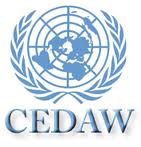 بنود اتفاقية سيداو
المادة السادسة :
نصّت المادة السادسة على وجوب أن "تتخذ الدول الأطراف جميع التدابير المناسبة، بما في ذلك التشريع لمكافحة جميع أشكال الاتجار بالمرأة واستغلال دعارة المرأة» .
وتعتبر هذه المادة مهمة من حيث الحرص على منع استغلال المرأة .
* لا تعتبر الزنا أمراً مشيناً على المرأة إلا في حالة  حصل الأمر بالإكراه، أما إذا حصل الأمر برضى الطرفين، فهو حق مشروع ومطالب به لتعلقه بالحرية الشخصية للأفراد والتي تحرص مثل هذه الاتفاقيات على حمايتها من جهة، ولكونه يساعد على منع الزواج المبكر الذي تدعو الاتفاقية إلى تجنبه من جهة أخرى .
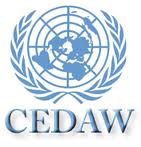 بنود اتفاقية سيداو
المادة السابعة 
* تدعو هذه المادة الدول الأطراف إلى اتخاذ جميع التدابير المناسبة للقضاء على التمييز ضد المرأة في الحياة السياسية والعامة للبلد .
*لقد أدت الدعوة إلى مشاركة المرأة السياسية في كثير من البلدان، إلى أن حصلت المرأة على حق الانتخاب، وحق الترشيح، وشاركت في العديد من المجالس النيابية في العالم.
* الملفت للنظر في هذه الدعوة إلى المساواة السياسية الصادرة عن الدول الغربية، أنها لا تطبق داخل هذه الدول نفسها، فالإحصاءات العالمية الحديثة تشير بوضوح إلى تخلّف حضور النساء السياسي على جميع المستويات، وفي جميع الدول قاطبة بما فيها الدول الصناعية  المتقدمة .
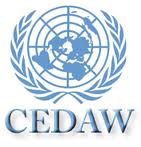 بنود اتفاقية سيداو
المادة الثامنة:

*نصّت المادة الثامنة من الاتفاقية على ضمان فرصة تمثيل المرأة لحكومتها على المستوى الدولي والمنظمات الدولية.
*هذه المادة وثيقة الصلة بالمادة السابقة، لهذا نجد اهتماماً دولياً من قبل الأمم  المتحدة من أجل إشراك المرأة العربية في المنظمات الدولية حيث ولّت بعضاً منهن مراكز قيادية في منظمة الأمم المتحدة. 
* تشكل نسبة النساء الحالية من موظفي الأمم المتحدة 38.9% .
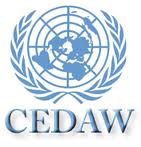 بنود اتفاقية سيداو
المادة التاسعة:
تتعلق بحق النساء وأطفالهن في التمتع بالجنسية .
منح المرأة الحق في اكتساب الجنسية أو تغييرها أو الاحتفاظ بها .
ضمان ألا تتغير جنسية المرأة تلقائيا، أو أن تصبح بلا جنسية إذا تزوجت من أجنبي، أو إذا غير زوجها جنسيته.
أن تمنح المرأة حقاً مساوياً لحق الرجل فيما يتعلق بجنسية أطفالها.

*يتماشى هذا المطلب مع  الشريعة الإسلامية التي تعتبر أن المرأة والرجل سواء في قضايا الجنسية، ذلك لأن الشريعة الإسلامية قد وجدت قبل ميلاد الدولة القطرية Nation State التي قامت على معيار الجنسية
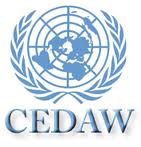 بنود اتفاقية سيداو
المادة العاشرة :
 تنقسم الالتزامات فيما يتعلق بالتعليم إلى أربعة أنواع: 
أولاً: الالتزام بـ "بتوفير المنهج التعليمي ذاته وفرص المنح الدراسة ذاتها على قدم المساواة مع الرجل" .
وثانياً: الطلب إلى الدول الأطراف "تنقيح ومراجعة الكتب المدرسية وإزالة الصور النمطية لأدوار الرجل والمرأة" . 
وثالثاً: يتعين على الدول أن تلتزم "بردم الفجوة بين الجنسين في مجال التعليم» .
رابعاً : وضع تشريعات واتخاذ خطوات ملائمة لتخفيض نسبة التسرب من المدرسة.
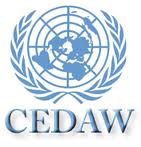 بنود اتفاقية سيداو
المادة الحادية عشر
تدعو المادة الحادية عشر الدول الأطراف إلى اتخاذ جميع ما يقتضي الحال اتخاذه من تدابير للقضاء على التمييز ضد المرأة في ميدان العمل .
وهذا البند توافق عليه الشريعة الإسلامية التي جعلت العمل مباحاً للمرأة كما هو مباح للرجل .
ولكن العمل بالنسبة للمرأة ليس أمراً مفروضاً عليها، بل هو يختلف من امرأة إلى أخرى حسب ظروفها الشخصية واحتياجاتها، ومدى تعارض عملها مع مصلحة أسرتها .
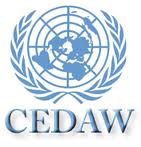 بنود اتفاقية سيداو
المادة الثانية عشر
تطلب هذه المادة من الدول أن توفر للمرأة حقاً مساوياً في الحصول على الخدمات الصحية التي تشمل تخطيط الأسرة، وخدمات الصحة الإنجابية.
وقد حددت "نفيس صادق"، المديرة التنفيذية لصندوق الأمم المتحدة للسكان، ثلاث أولويات بهذا الصدد :
أن توضع في متناول النساء المعلومات والخدمات التي يحتجن إليها لإنجاب أطفالهن وتربيتهم بصحة جيدة وأمن كامل .
- دعمهن في اختياراتهن في مجالات أخرى غير الإنجاب مما يتعلق مثلاً بصحتهن، وتعليمهن، وبصحة أطفالهن وتعليمهم . 
مهما تكن اختياراتهن، إيلاء الأولوية لمصالحهن، ليس بوصفهن وحدات إنتاج أو إنجاب، بل بوصفهن نساء .
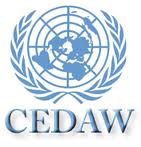 بنود اتفاقية سيداو
المادة الثالثة عشر
نصّت هذه المادة على مطالبة الدول الأطراف باتخاذ  جميع التدابير المناسبة من اجل العمل على تساوي الرجل والمرأة، نفس الحقوق ولا سيما:
- الحق في الاستحقاقات الأسرية. ويقصد بهذا المفهوم : المساواة الكاملة بين الذكر والأنثى في الميراث .
- الحق في الحصول على القروض المصرفية، والرهون العقارية وغير ذلك من أشكال الائتمان المالي.
- الحق في الاشتراك في الأنشطة الترويحية والألعاب الرياضية وفي جميع جوانب الحياة الثقافية.
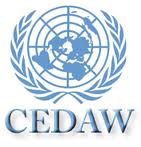 بنود اتفاقية سيداو
المادة الرابعة عشر
أكدت هذه المادة على حق المرأة الريفية في الحصول على الحقوق التالية: 
*حق الاستفادة من التنمية الريفية؛
*وحق المشاركة في المراحل الأولى من التخطيط التنموي؛
*وحق العناية الصحية؛
*وحق الحصول على التدريب الصحيح والتعليم؛
*وحق تنظيم مجموعات المساعدة الذاتية أو التعاونيات من اجل الحصول على فرص عمل؛
*وحق المشاركة في جميع الأنشطة المجتمعية.
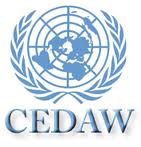 بنود اتفاقية سيداو
المادة الرابعة عشر( تابع)
ويمكن التحفظ على هذه المادة في أمور عدة، منها:
1- تعريف مفهوم العمل، ففي حين تعمل المرأة الريفية أغلب ساعات النهار منذ طلوع الشمس وردحاً من ساعات الليل مع زوجها،لا يعدّ كل هذا العناء والمجهود الشاق عملاً في نظر الاتفاقية، لانحصار مفهوم العمل في نظرها بالعمل في رقعة الحياة العامة مقابل أجر .
2- مخاطر موانع الحمل في الريف أكبر منها في الحضر، حيث لا يتوفر الأطباء لإجراء الكشف الذي يسبق الاستخدام، ومتابعة حالة المرأة الصحية بعده، مما أطلق يد المنظمات الأجنبية للعمل في الريف من أجل تحقيق أهداف سكانية عالمية .
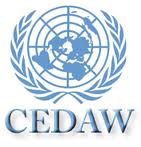 بنود اتفاقية سيداو
المادة الخامسة عشر	
	تمنح هذه المادة المرأة أهلية قانونية مماثلة لأهلية الرجل في جميع مراحل الإجراءات القضائية، وتنادي بإبطال كافة الصكوك التي تحد من أهلية المرأة القانونية، كما تنادي بالمساواة في قوانين السفر واختيار محل السكن . 
*ولا تتعارض  معظم مضامين هذه المادة مع أحكام الشريعة الإسلامية التي سبقتها إليها منذ أربعة عشر قرناً، فأعطت للمرأة ذمة مالية مستقلةً عن ذمة الرجل، وأعطتها أهلية كاملة.
* أما فيما يتعلق بسفر المرأة، فقد جاء الإسلام لينظّم هذا السفر ووضع له  ضوابط، منها سفر المرأة مع محرم بهدف توفير الحماية والأمن للمرأة على نفسها.
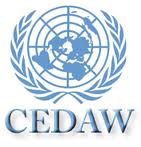 بنود اتفاقية سيداو
المادة السادسة عشر
تدعو المادة السادسة عشر إلى المساواة بين الذكر والأنثى في الزواج، عند العقد وأثناء الزواج وعند فسخه، وحق اختيار الزوج وحقوق الولاية والقوامة والوصايا على الأولاد وحق اختيار اسم الأسرة .

وهذه المادة تخالف الشريعة الإسلامية في البنود التالية:
"البند (أ) يتجاهل مسألة الولاية على البنت التي لم يسبق لها زواج .
البند (ب) يتجاهل موافقة الولي في حالة البنت التي لم يسبق لها زواج.
البند(ج) يتجاهل ما يفرضه الإسلام على الزوج من تقديم مهر، وتأثيث منزل الزوجية .
البند (د) يفصل بين مسؤولية الأم كوالدة ووضعها كزوجة .
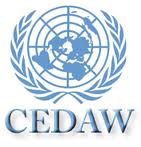 بنود اتفاقية سيداو
الجزء الخامس: الهيكل الإداري 
المواد 17-22
يتعلق هذا الجزء بتكوين اللجنة الخاصة بمراقبة تنفيذ الاتفاقية وبيان طريقة عملها، والطلب إلى الدول الأعضاء رفع تقرير للأمين العام للأمم المتحدة عما تمّ اتخاذه من تدابير تشريعية وقضائية وإدارية وغيرها من أجل إنفاذ أحكام هذه الاتفاقية.
 لقد كان من نتائج المادة السابعة عشر من اتفاقية السيداو أن أنشئت لجنة إزالة التمييز ضد المرأة من أجل الإشراف على تنفيذ الاتفاقية من قبل الدول الموقّعة عليها، ودراسة التقارير المقدمة من هذه الدول حول التدابير التي اتخذت من أجل تنفيذ مواد الاتفاقية .
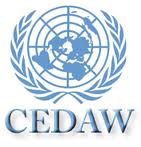 بنود اتفاقية سيداو
الجزء السادس: النفاذ والتوقيع والتحفظ
المواد 23-30
يلزم هذا الجزء الدول الأطراف باتخاذ التدابير اللازمة التي تؤدي إلى تطبيق كافة الحقوق الواردة في الاتفاقية، "بينما تُبقي باب التوقيع على الاتفاقية مفتوحاً لجميع الدول، وكذلك باب طلب إعادة النظر في الاتفاقية عن طريق إشعار كتابي للأمين العام للأمم المتحدة. كما تقرّر عدم جواز إبداء أي تحفظ يكون منافياً لموضوع الاتفاقية، وجواز سحب التحفظات في أي وقت بتوجيه إشعار للأمين العام للأمم المتحدة.
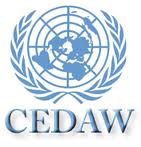 بنود اتفاقية سيداو
- المادة (26) ، التي  تجيز لأى دولة طرف فى الاتفاقية أن تطلب إعادة النظر فى هذه الاتفاقية  . 
* هذه المادة مهمة جدا ويمكن الاستفادة منها من أجل رفض الاتفاقية وما جاءت به
62
التحفظات على اتفاقية القضاء على كافة أشكال التمييز ضد المرأة
يعرف التحفظ بأنه تصريح صادر عن إحدى الدول المشتركة في معاهدة ما، تُعرب فيه عن رغباتها عن عدم التقيّد في أحد أحكامها.
عدد التحفظات على السيداو تجاوز ما أبدي من تحفظات على الاتفاقيات الأخرى لحقوق الإنسان، أو بصيغة أخرى أن هذه الاتفاقية كانت موضعاً للتحفظات أكثر من أي اتفاقية دولية أخرى.
*بشكل عام، بلغ عدد الدول التي أبدت تحفظات على إحدى مواد و/أو فقرات الاتفاقية 58 دولة، أي ما نسبته ربع عدد الدول الأطراف. والمادة 29 فقرة 1 كانت أكثر المواد التي أبدت الدول المختلفة تحفظاً عليها وهي المعنية بالتحكيم بين الاطراف المتنازعة.
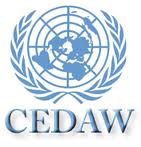 بنود اتفاقية سيداو
لدى مراجعة التحفظات التي أبدتها الدول العربية المنضمة إلى الاتفاقية، يلاحظ أن هذه التحفظات جاءت على المواد الست التالية:
المادة (2): وتتعلق بحظر التمييز في الدساتير والتشريعات الوطنية.
المادة (7): وتتعلق بالحياة السياسية والعامة.
المادة (9): وتتعلق بقوانين الجنسية.
المادة (15): وتتعلق بالمساواة في الأهلية القانونية والمدنية.
المادة (16): وتتعلق بالزواج  والعلاقات الأسرية.
المادة (29): وتتعلق بالتحكيم بين الدول الأطراف .
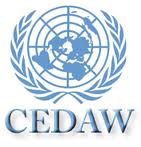 ماذا أضافت الاتفاقية
أكدت على أن حقوق المرأة هي جزء من منظومة حقوق الإنسان.
قدمت تعريفاً واضحاً للتمييز.
دعت الى ضرورة اتخاذ التدابير الرامية إلى تحقيق المساواة الفعلية بين الجنسين.
وضحت المبادئ والإجراءات والآليات الكفيلة بضمان الحقوق الإنسانية للنساء.
دعت إلى اتخاذ التدابير المؤقته من أجل التعجيل بتحقيق المساواة، مع الأخذ بمبدأ التمييز الإيجابي.
أشارت إلى ضرورة تغيير العادات والتقاليد التي من شأنها أن تؤدي إلى التمييز ضد المرأة أو تعزز صور نمطية سلبية عن المرأة.
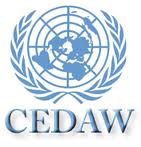 البروتوكول الاختياري
تعريف البروتوكول
هو إجراء قانوني يستعمل كوسيلة تكميلية لتسجيل  ما توافق عليه الدول من مسائل يمكن إلحاقها بالاتفاقية التي سبق أن وقعوا عليها ..
يهدف البروتوكول الاختياري إلى  "وضع إجراءات تتعلق بالاتفاقية ذاتها أو تتعلق بجانب هام من الاتفاقية. وتعدّ هذه البروتوكولات اتفاقيات منفردة خاضعة للتوقيع والانضمام والمصادقة من قبل الدول الأطراف في الاتفاقية الأصلية".
البروتوكول الاختياري الملحق باتفاقية  القضاء على جميع أشكال التمييز ضد المرأة
كَلفت لجنة وضع المرأة في منظمة الأمم المتحدة فريقاً من الخبراء من أجل صياغة بروتوكول اختياري يُلحق باتفاقية القضاء على جميع أشكال التمييز ضد المرأة، صدق على هذا البروتوكول في تاريخ 6 أكتوبر/تشرين الأول 1999 ودخل حيز التنفيذ بتاريخ 22 ديسمبر/كانون الأول 2000 .  وقد وقع عليه حتى الآن 107 دولة من دول العالم بينما لم يوقع من الدول العربية سوى ليبيا( 2004)  وتونس ( 2008).
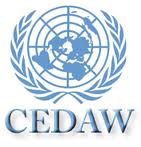 البروتوكول الاختياري الملحق باتفاقية  القضاء على جميع أشكال التمييز ضد المرأة
خطورة البروتوكول يكمن في الإجراءين التاليين:
الأول : إجراء يمنح المرأة الحق في الشكوى إلى لجنة القضاء على التمييز ضد المرأة حول انتهاكات أحكام اتفاقية سيداو من قبل حكومتها.  مثال على ذلك : لو اعطيت لمرأة نصف ميراث أخيها فعلى بلدها المصدق على سيداو إزالة هذا التمييز ومساواتها مع أخيها. إن استنفذت المرأة وسائل رفع التمييز في بلدها تتقدم بشكوى ضد البلد في لجنة سيداو . وللجنة سيداو الحق في إحالة الشكوى إلى الدولة الطرف . من أجل اتخاذ تدابير مؤقتة لصالح صاحبة الشكوى، لتفادي وقوع ما تعتبره اللجنة ضرراً لا يمكن إصلاحه. 
والثاني : إجراء يمكن اللجنة من توجيه الأسئلة حول الانتهاكات الخطرة أو المستمرة لحقوق المرأة الإنسانية في الدول التي أصبحت أعضاء في البروتوكول الاختياري .
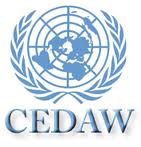 البروتوكول الاختياري الملحق باتفاقية  القضاء على جميع أشكال التمييز ضد المرأة
ويعتبر هذا تمييزُ خاص للبروتوكول عن اتفاقية السيداو. وذلك أنه، "قبل إقرار البروتوكول الاختياري، لم يكن بإمكان الأفراد أو مجموعات الأفراد الحصول على الحلول الناجعة في المنتديات الدولية بالنسبة إلى انتهاكات سيداو التي تطالهن" .
إضافة إلى ذلك فإن ما ميّز هذا البروتوكول هو النص الصريح الذي جاء به حول عدم جواز إبداء أية تحفظات على البروتوكول، وذلك بخلاف ما جرى في اتفاقية القضاء على جميع أشكال التمييز ضد المرأة .
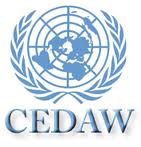 وسائل مراقبة تطبيق الاتفاقيات
:تتم المراقبة  بطرق
الطرق المباشرة
- عبر لجان خاصة  حددتها الأمم المتحدة لهذه الغاية. 
تم تشكيل لجنة القضاء على جميع أشكال التمييز ضد المرأة (اللجنة) بموجب المادة 17(الجزء الخامس من الإتفاقية)، وتأسست في العام 1982.
- تتكون اللجنة من 23 خبيراً، يتم اختيارهم بالاقتراع السري .
- ترشيح الخبراء يتم من قبل الدول بناء على طلب من اين العام .
- يراعى التوزيع الجغرافي عند اختيار الخبراء.
مدة العضوية أربع سنوات، تبدأ في اليوم الاول من كانون الثاني من السنة التالية لانتخابهم  .
تجتمع اللجنة مرتين في السنة في المقر الرئيسي للأمم المتحدة في نيويورك للنظر في التقارير المقدّمة من الدول.
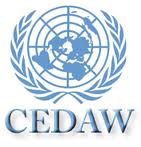 تتكون اللجنة من 23 خبيرا،يتم اختيارهم بالاقتراع السري k LK Hf.
 رصد تنفيذ وتفعيل بنود الإتفاقية من خلال؛
الطرق المباشرة
ترصد اللجنة تنفيذ وتفعيل بنود الإتفاقية من خلال :
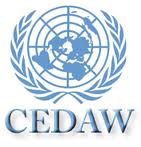 النظر في التقارير الوطنية
* تتعهد الدول الأطراف بعد انضمامها للاتفاقية، بإبلاغ لجنة إتفاقية سيداو بواسطة تقارير دورية، عن مدى التقدم المُحرز باتجاه التدابير التشريعية. القضائية والإدارية وغيرها من أجل إنفاذ أحكام هذه الاتفاقية.
* وهذه التقارير الدورية، هي تقارير رسمية تقوم بتحضيرها حكومات الدول الأطراف وتلتزم بتقديمها للأمين العام للأمم المتحدة حسب ما نصت عليه الاتفاقية في المادة 18 منها، وحسب النموذج المقترح من طرف منظمة الأمم المتحدة .
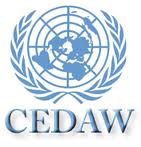 أنواع التقارير
التقرير الأولي: 
-هو تقرير يقدم في السنة الأولى التي تلي تصديق الدولة على الاتفاقية. 
-يهدف هذا التقرير إلى توضيح الإطار الذي ستدخل فيه الاتفاقية حيز التطبيق. 
-كما يستوجب تقديم وصف أوضاع النساء في الدولة .
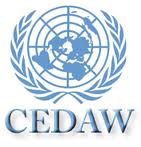 أنواع التقارير
التقرير الدوري: 
-هو تقرير تتقدم به الدولة الطرف كل أربع سنوات، يفترض فيه أن يكون أقل تفصيلاً من التقرير الأولي .
-يقدم أولاً التطور المحرز خلال السنوات الأربع المنصرمة (التدابير التي اتخذت من أجل تفعيل الاتفاقية: الإجراءات التشريعية والقضائية والإدارية وغيرها، والتقدم المحرز في هذا الصدد) .
- ويقدم ثانياً تشخيصاً لأهم المعيقات (العوامل والعقبات أو الصعوبات) التي تقف في وجه تفعيل مواد الاتفاقية .
- وثالثاً وأخيراً تحديد الآليات.
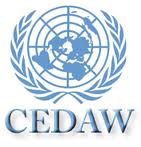 الطرق المباشرة
- من أبرز التوصيات التي اتخذتها اللجنة بعد دراسة التقارير المقدمة من لبنان ما يتعلق بسحب التحفظات عن الاتفاقية، وتعديل القوانين المحلية، واعتماد قانون موحد لقانون الأحوال الشخصية.
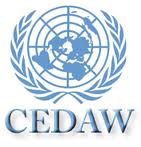 الطرق غير المباشرة
الطرق غير المباشرة
-1استعانة اللجان بالتقارير المقدمة من المنظمات غير الحكومية 
- تعرف هذه التقارير بتقارير الظل، أو التقارير البديلة. 
-مهمة  التقارير إبراز مدى التقدم المحرز في التزام الدول بتطبيق الاتفاقيات.
- تقدم هذه التقارير تزامناً مع التقارير الرسمية التي تقدمها الدول للجان الأمم المتحدة .
- يأتي التركيز على التقارير البديلة خوفاً من أن تعمل التقارير الرسمية على التقليل من وطأة العوائق والمشكلات المتعلقة بالمرأة من جهة، والمبالغة في وصف الإنجازات من جهة أخرى.
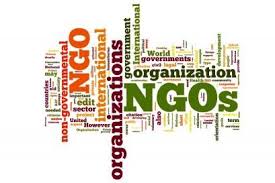 الطرق غير المباشرة
2-حث المنظمات غير الحكومية  على المطالبة بتطبيق الاتفاقيات وذلك عبر الوسائل التالية:
- تجييش الرأي العام من أجل المطالبة بتطبيق الاتفاقية ورفع التحفظات عنها، دون تعريفهم بالاتفاقية أصلاً والبنود التي تخالف الشريعة فيها .
- استغلال بعض حالات الظلم التي تقع من داخل المحاكم الشرعية، من أجل التضخيم من حجم المشكلات الاجتماعية .
- قيادة الحملات الإعلانية الموجهة ضد قوانين الأحوال الشخصية المعمول بها .
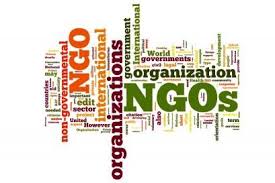 الطرق غير المباشرة
- إصدار الوثائق التي تظهر التمييز بين المرأة والرجل في القوانين المحلية بما فيها قوانين الأحوال الشخصية، وتظهر مدى معارضة هذه القوانين لاتفاقية سيداو وتوصيات مؤتمر بيجين.
- إنشاء ما يعرف بـ "اللقاء الوطني من أجل القضاء على جميع أشكال التمييز"، ليكون قوة ضاغطة.
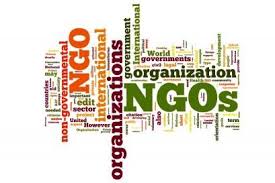 الطرق غير المباشرة
3- تقديم الدعم المادي للمنظمات غير الحكومية


هذا الدعم يقدم من قبل جهات متعددة منها :
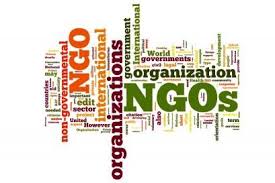 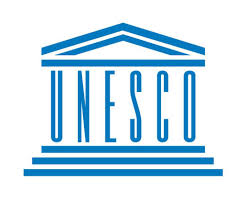 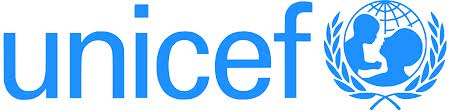 منظمات الأمم المتحدة وصناديقها المختلفة، مثل: برنامج الأمم المتحدة الانمائي (UNDP)، وصندوق الأمم المتحدة لرعاية الطفولة  (UNICEF)  صندوق الأمم المتحدة للمرأة (UNIFEM)، والمفوضية السامية للاجئين ( UNHCR)، واليونسكو (UNESCO)، ومنظمة الصحة العالمية ( WHO )، وغيرها .
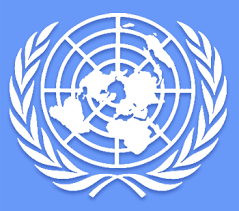 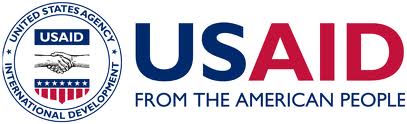 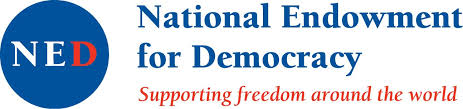 - الدول الغربية وعلى رأسها فرنسا والولايات المتحدة الأميركية وبريطانيا . وهذه الدول تقدم دعمها بشكل مباشر عبر سفاراتها أو عبر بعض وكالاتها المتخصصة، مثل الوكالة الأميركية للتنمية ( USAID)  والصندوق الوطني للديمقراطية (NED) .
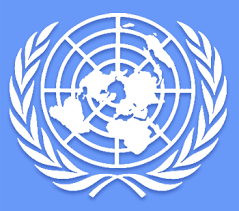 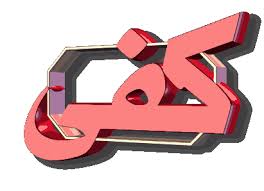 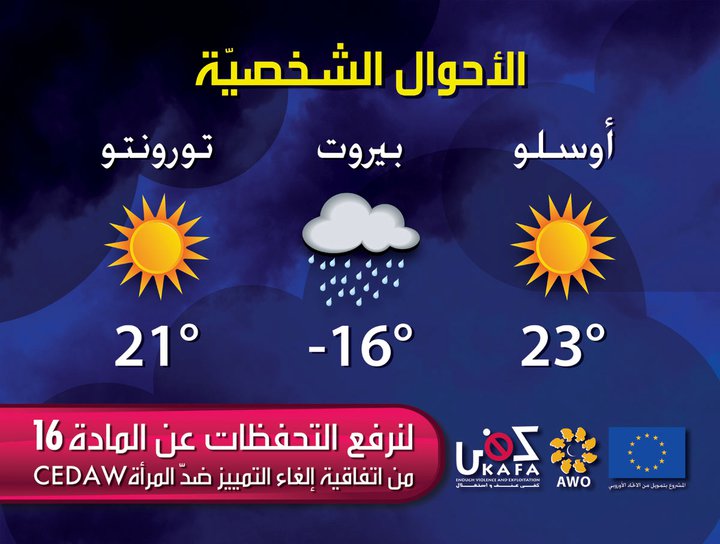 - الاتحاد الأوروبي الذي قام بدعم الحملة الإعلامية الواسعة التي قامت بها منظمة "كفى" اللبنانية  من أجل رفع التحفظات على اتفاقية السيداو، وعلى رأسها المادة 16 المتعلقة بقانون الأحوال الشخصية، وكان شعار الحملة " السيداو من النظرية إلى التطبيق" .
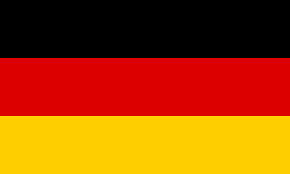 - المنظمات غير الحكومية الغربية، التي تقوم بتمويلها بعض الأحزاب السياسية.  من نماذج هذه المنظمات مؤسسة فريديريش ناومان، ومؤسسة فريديريش ايبرت الألمانيتان.
- تلعب هذه المؤسسات أدواراً خطيرة لصالح دولها، إن كان على صعيد القيام بتمويل الأبحاث والدراسات التي توفر معلومات استخباراتية مهمة، أو على صعيد ترويج مفاهيم ومصطلحات تخدم أجندة دولها الخاصة مثل مصطلح " الجندر" والتمييز" و" الصحة الإنجابية " .
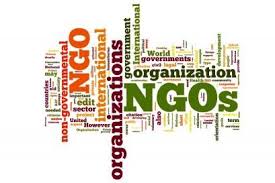 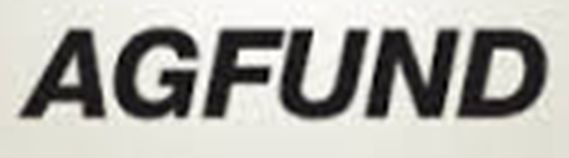 - المنظمات غير الحكومية العربية ، ومن بينها برنامج الخليج العربي لدعم منظمات الأمم المتحدة الإنمائية  (أجفند)، الذي يقدم الدعم للفئات الأكثر احتياجاً في الدول النامية، خاصة النساء والأطفال.
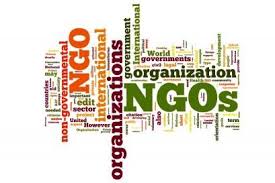 دور الاتفاقيات الدولية في تعديل بعض القوانين اللبنانية
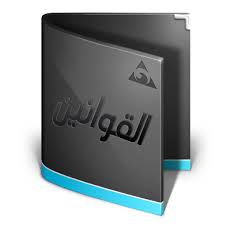 الوسائل المتبعة لتعديل القوانين
أبرز مواد قوانين العقوبات التي تم تعديلها
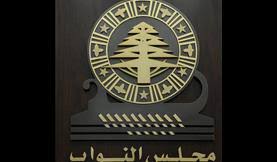 الوسائل المتبعة لتعديل القوانين
بدأت الدعوات إلى تعديل بعض مواد القوانين اللبنانية منذ السنة التالية لصدور الإعلان العالمي لشرعة حقوق الإنسان عام 1948م.
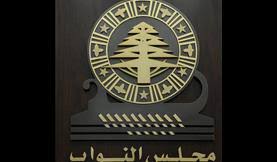 الوسائل المتبعة لتعديل القوانين
الأساس لانطلاق مناصري المساواة بين المرأة والرجل في دعوتهم إلى تعديل القوانين هو الاتفاقيات والمواثيق الدولية  وعلى رأسها اتفاقية سيداو .
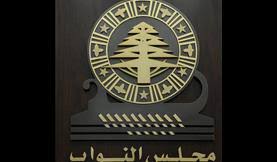 الوسائل المتبعة لتعديل القوانين
عمدوا إلى  تصيّد الفرص المناسبة، والاستفادة من  كل الظروف النيابية الخاصة، كتعليق الحياة النيابية مثلاً، من أجل تمرير مرسوم اشتراعي يصدر عن الحكومة.
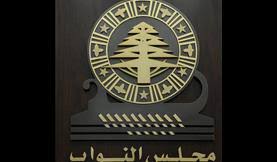 الوسائل المتبعة لتعديل القوانين
يقومون  بإنشاء مجموعة ضغط (lobby)  مع نواب متعاطفين  معهم من اللجان النيابية المتعاقبة للإدارة والعدل.
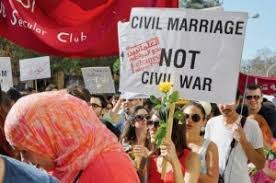 ثالثاً: أبرز القوانين التي تطالب الجمعيات النسوية بتعديلها
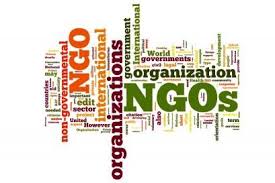 قانون إعطاء المرأة الجنسية لأولادها
برز الاهتمام الدولي بقضية الجنسية منذ صدور الإعلان العالمي لحقوق الإنسان الذي كرس حق التمتع بالجنسية، ومنع حرمان شخص من جنسيته تعسفاً أو إنكار حقه في تغييرها .


تبعه العهد الدولي الخاص بالحقوق المدنية والسياسية الذي أكد حق كل طفل في أن يكون له جنسية .


 حق المرأة في الحصول على الجنسية،  عالجتها اتفاقيات دولية عدة، منها :  "الاتفاقية المتعلقة بجنسية المرأة المتزوجة" ، وكذلك "إعلان القضاء على التمييز ضد المرأة" الذي أكد على حق المرأة في أن يكون لها" الحقوق ذاتها التي للرجل فيما يتعلق باكتساب الجنسية أو تغييرها أو الاحتفاظ بها "  . 


"اتفاقية القضاء على جميع أشكال التمييز ضد المرأة" طالبت بحق مساواة المرأة بالرجل فيما يتعلق بجنسية أطفالها كما ورد في المادة التاسعة من هذه الاتفاقية.
حق إعطاء المراة الجنسية لزوجها وأولادها في لبنان
أدى هذا التمييز بين المرأة والرجل الى إطلاق حملة "جنسيتي حق لي ولأسرتي"  من أجل تعديل القوانين وإقرار حق النساء بممارسة مواطنية كاملة ومنح الجنسية إلى الزوج والأولاد"  .

- عدم منح المرأة الجنسية لأولادها لا يعود لأسباب دينية أو نوعية ، وإنما يعود لأسباب سياسية وعلى رأسها الأسباب الديموغرافية والطائفية التي لا زالت هي الحكم في  أكثر القضايا المطروحة على الساحة اللبنانية  .
قوانين الأحوال الشخصية في لبنان
- يرجع تنظيم قوانين الأحوال الشخصية في لبنان إلى عهد الانتداب الفرنسي، إلى القرار رقم 60 ل.ر. الصادر عن المفوض السامي  في 13 آذار 1936 م..


- يشمل قانون "الأحوال الشخصية" المعمول به في لبنان، الإضافة إلى الأحكام التي تتناول أوضاع الفرد في المجتمع، الأحكام التي تنظم الطوائف الدينية، التي اعترفت بها المادة التاسعة من الدستور اللبناني. حيث يبلغ عدد الطوائف اللبنانية 18 طائفة .
قانون الأحوال الشخصية
- يوجد في لبنان حالياً المحاكم  الشرعية التالية:
قوانين الأحوال الشخصية
تدّعي الجمعيات النسائية أن قوانين الأحوال الشخصية المعمول بها في لبنان تحتوي على مواد كثيرة تكرس التمييز بين المرأة والرجل من جهة، وتمنع الدولة اللبنانية، التي كفلت لهذه القوانين الحماية، من الغاء التحفظات على المادة 16 من "اتفاقية القضاء جميع أشكال التمييز ضد المرأةمن جهة أخرى.
أبرز ما يعترض عليه مناصرو حقوق المرأة، فيما يتعلق بمفاعيل عقد الزواج، الأمور التالية:
أهداف الحملة على قوانين الأحوال الشخصية
إن قراءة متأنية لقوانين الأحوال الشخصية التي تسعى الجمعيات النسوية إلى تعديلها في لبنان تؤكد بأن أهداف هذه الحملات عديدة، من بينها :
التمهيد لإلغاء قانون الأحوال الشخصية الذي يروج على أنه يظلم المرأة ويعنفها بقوانينه المتعلقة بالزواج والطلاق والإرث..
الوصول بطريق مؤسسة الزواج إلى طريق مسدود، يجعل الناس يهربون من هذه المؤسسة ويفضلون عليها  البدائل الأخرى مثل المساكنة والإباحية.
مشاريع قانون الزواج المدني
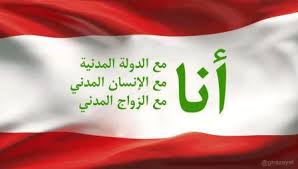 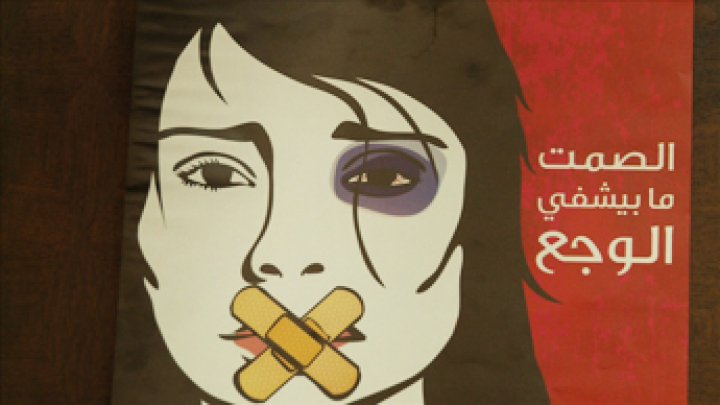 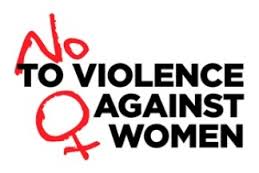 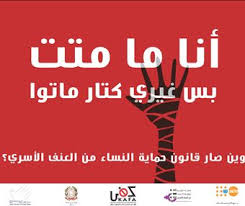 مشروع قانون حماية النساء من العنف الأسري
مشروع قانون حماية النساء من العنف الأسري
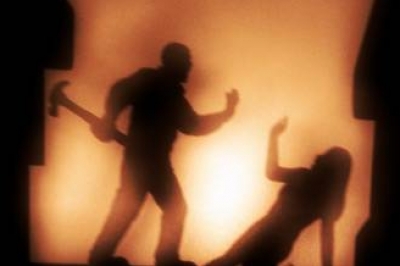 نشأة مصطلح العنف ضد المرأة
بدأ مصطلح "العنف ضد المرأة" يستخدم في أدبيات الأمم المتحدة منذ مؤتمر نيروبي عام 1985م.، ثم خصصت له المنظمة إعلاناً خاصاً في عام 1993م.. بعد ذلك جاء التشديد على ضرورة القضاء على العنف في توصيات مؤتمر بيجين 1995م. حيث خصص له بند خاص في منهاج عمل هذا المؤتمر.
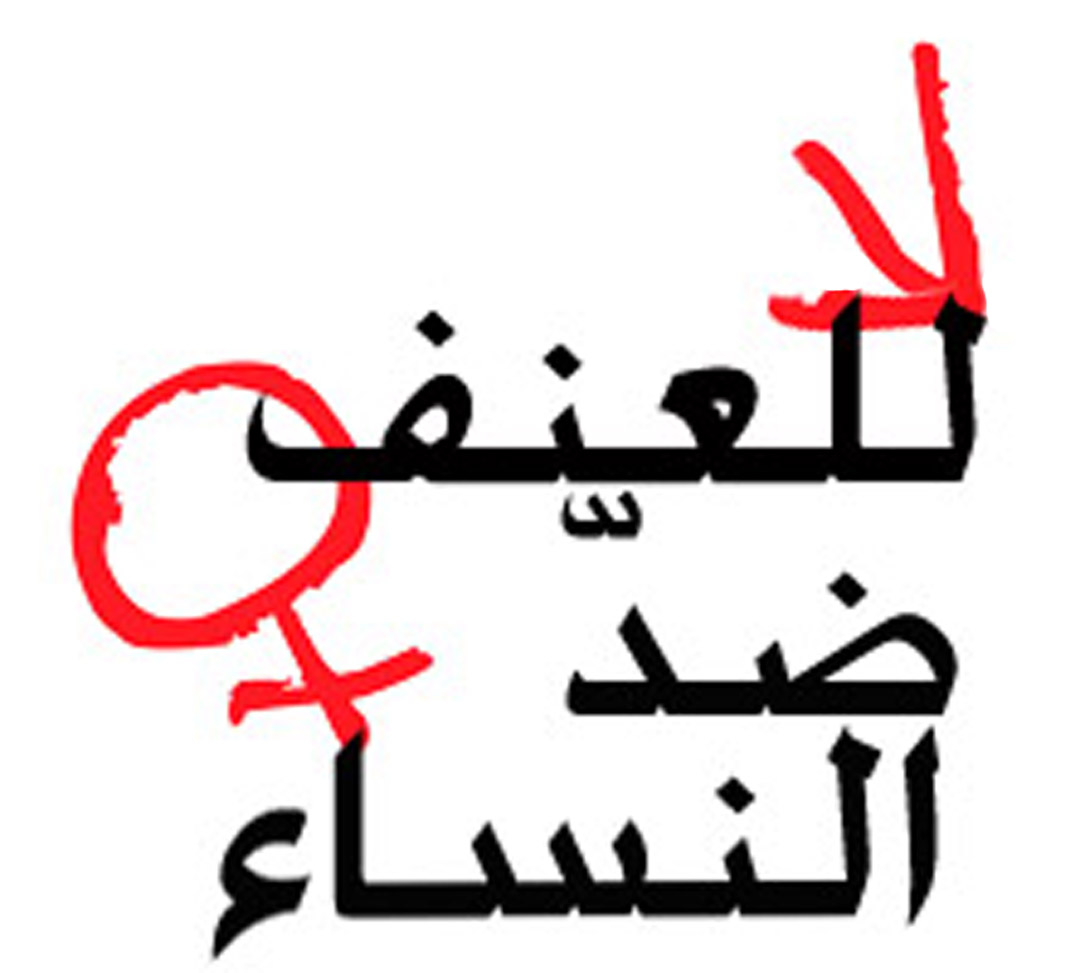 نشأة مصطلح العنف ضد المرأة
يقصد بمصطلح "العنف ضد المرأة " أي عمل من أعمال العنف القائم على نوع الجنس، أو من المحتمل  أن يترتب عليه أذى بدني أو جنسي أو نفسي أو معاناة للمرأة،  بما في ذلك التهديد بالقيام  بأعمال من هذا القبيل،  والإكراه أو الحرمان التعسفي من الحرية، سواء حدث ذلك في الحياة العامة أو الخاصة" .
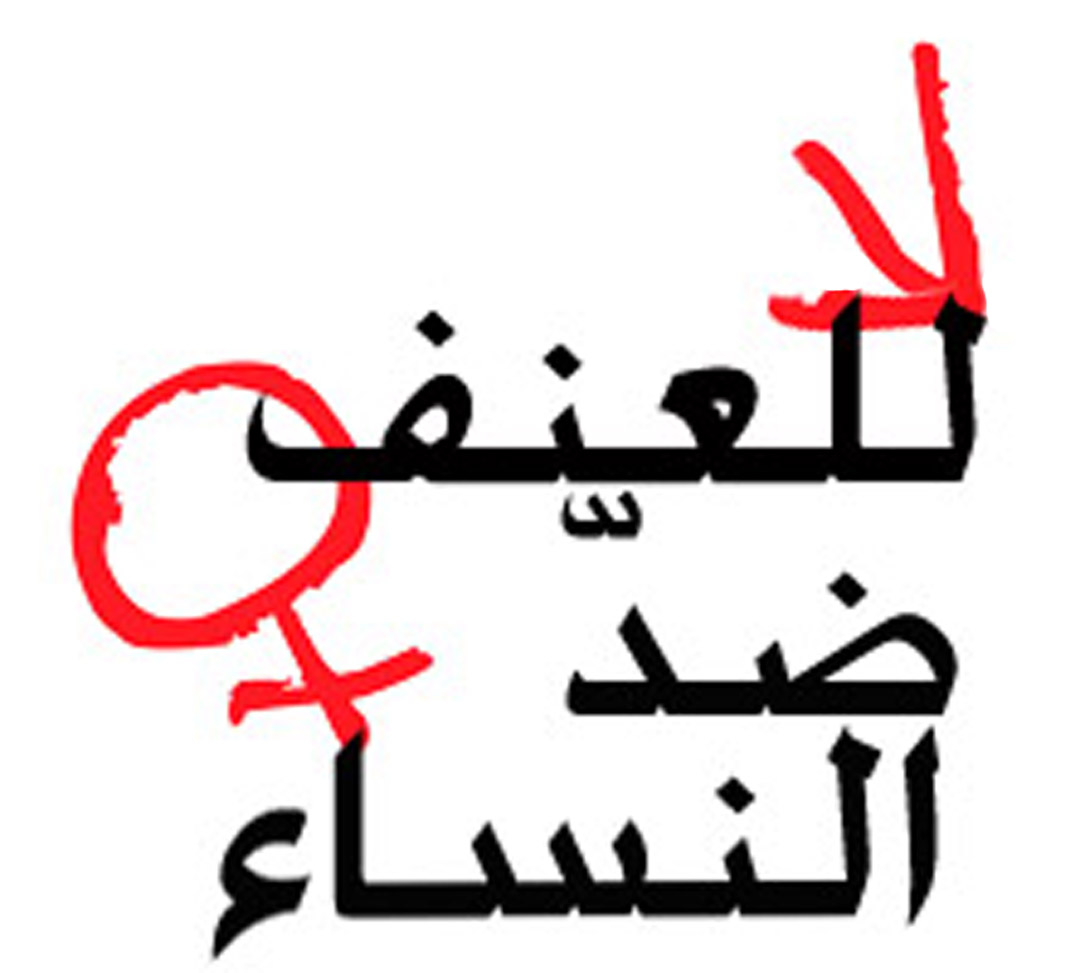 نشأة مصطلح العنف ضد المرأة
بدأ الحديث عن موضوع "العنف ضد المرأة في لبنان" بشكل رسمي مع صدور "إعلان العنف ضد المرأة" عام 1993م.، إلا أنه لم يبدأ تركيز المنظمات الأهلية عليه كمشكلة اجتماعية تحتاج إلى حل إلا مع مؤتمر بيجين 95.
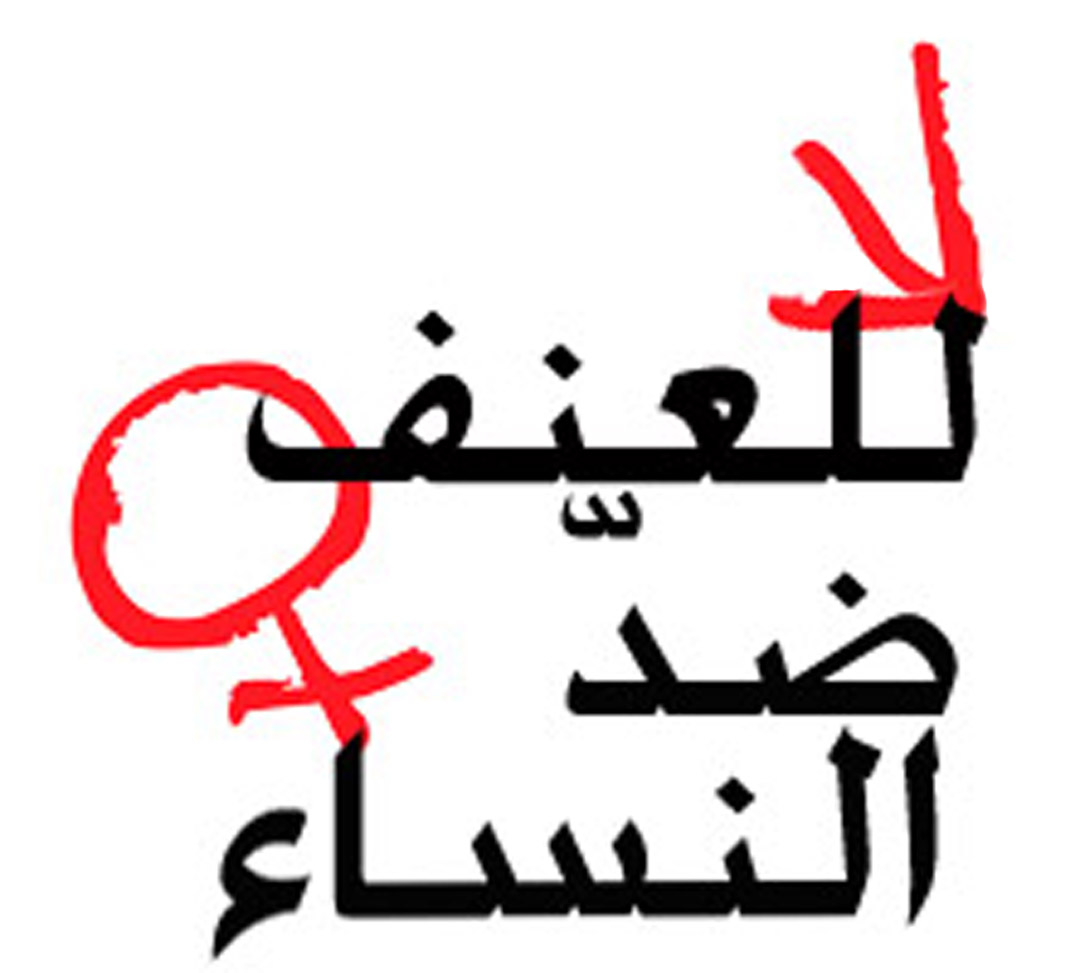 نشأة مصطلح العنف ضد المرأة
كان  للبنان دور أساسي في إنشاء محكمة النساء " المحكمة العربية الدائمة لمناهضة العنف ضد النساء" التي اتخذت  لبنان مقراً لها.
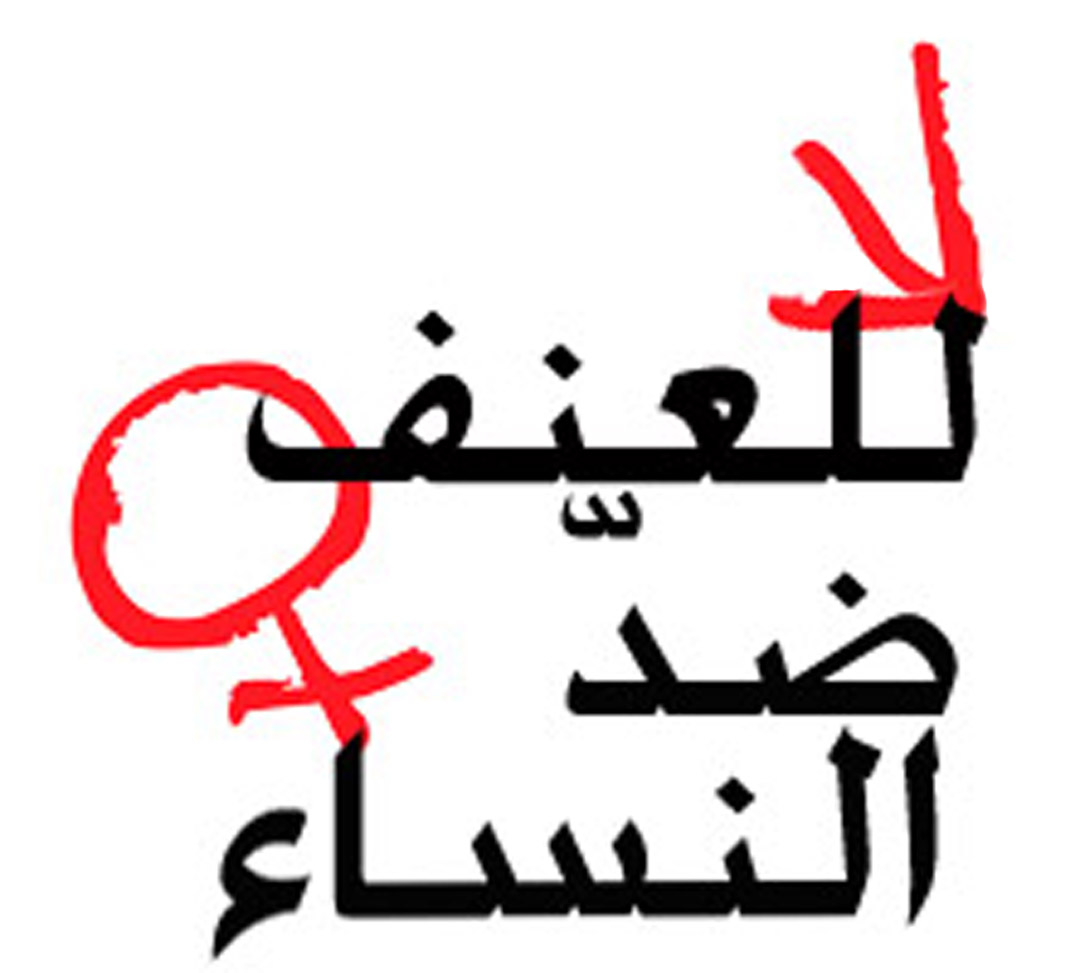 مشروع قانون " حماية النساء من العنف الأسري" .
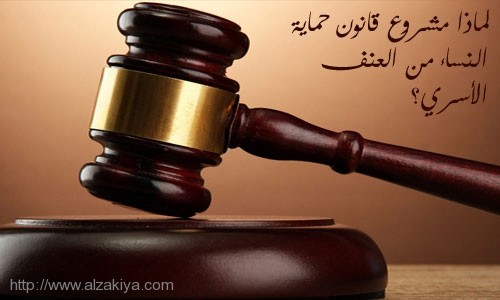 كان من نتيجة التحركات من أجل إقرار قانون للعنف الأسري استصدار مشروع جديد تحت عنوان " حماية النساء من العنف الأسري " تقدم به "التحالف الوطني لتشريع حماية النساء من العنف الأسري "  والممول من جهات غربية عدة: على رأسها الاتحاد الأوروبي والسفارة الايطالية، وجهات أخرى.
مشروع قانون " حماية النساء من العنف الأسري" .
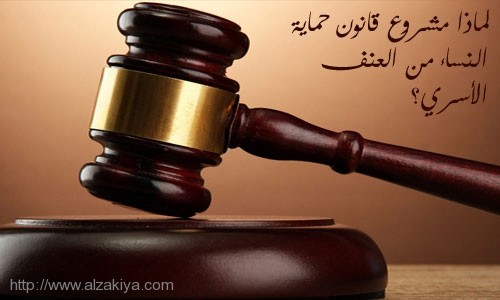 وافق مجلس الوزراء عليه بموجب المرسوم رقم 4116 بتاريخ 28 ايار 2010م. وأحيل على مجلس النواب لإقراره . 
بسبب تضمن هذا المشروع على مخالفات قانونية وشرعية واجتماعية خطيرة حوّل إلى لجنة نيابية مصغرة لدراسته ووضع الملاحظات حوله قبل أن يصار إلى الموافقة عليه .
موقف الجمعيات النسائية الإسلامية من المشروع
كان من نتيجة تحويل مشروع القانون إلى مجلس النواب  أن تداعى" تجمع اللجان والجمعيات النسائية للدفاع عن الأسرة"   الذي تأسس في العام 2011 إلى التصدي للمشروع والعمل على عدم تمريره بالصيغة المطروحة.
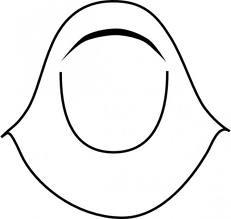 موقف الجمعيات النسائية الإسلامية من المشروع
يضم التجمع مجموعة من الجمعيات واللجان والشخصيات النسائية اللبنانية التي تعنى بشؤون الأسرة وتدافع عن حقوقها... 
كان من نتاج عمل التجمع في التصدي لهذا المشروع أن قام بتحركات عديدة لتحقيق هذا الغرض منها :
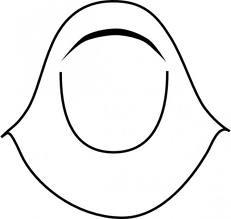 موقف الجمعيات النسائية الإسلامية من المشروع
الاتصال بدار الفتوى التي أبدت دعمها لتحرك التجمع،  وقامت بدورها بدراسة المشروع وأصدرت بياناً رسمياً رافضاً لهذا القانون ومعترضة على "المخالفات الشرعية الدينية الخطيرة التي يتضمنها" .
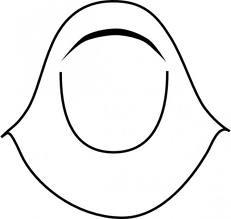 موقف الجمعيات النسائية الإسلامية من المشروع
2- زيارة المراجع الدينية والروحية والمذهبية وكذلك السياسية من نواب ووزراء،  ومن بينها اللجنة النيابية الفرعية التي تعنى بدراسة القانون، حيث تم توضيح أسباب اعتراض التجمع على القانون وبيان مخاطره في حال أقر بالشكل المطروح.
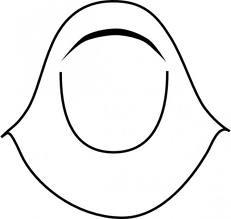 موقف الجمعيات النسائية الإسلامية من المشروع
3- القيام بنشاطات عدة توجيهية وتعريفية بالقانون عبر ندوات ومحاضرات جرت في العديد من المناطق، في بيروت والشمال والجنوب والاقليم والبقاع.
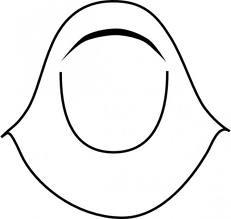 موقف الجمعيات النسائية الإسلامية من المشروع
4-ساهم التحرك الذي قامت به جهات كثيرة في لبنان، في دفع اللجنة النيابية إلى التوصّل إلى صياغة قانون يحمي المرأة و سائر أفراد الأسرة الذين قد يتعرضون للعنف الأسري، وفي الوقت عينه يراعي القيم المجتمعية في الحفاظ على الأسرة من دون التفريط في حقوق الأفراد.
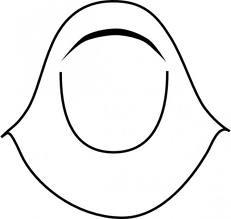 سلبيات المؤتمرات والاتفاقيات الدولية
أهم السلبيات التي دعت إليها الاتفاقيات والمؤتمرات الدولية
ما يتعلق بالجانب الأخلاقي والاجتماعي ومن ذلك :
الاعتراف بحقوق الزناة والزواني .
الاعتراف بالشذوذ الجنسي.
السماح بأنواع الاقتران الأخرى غير الزواج .
التنفير من الزواج المبكر وسن القوانين التي تمنع ذلك  .
انهاء تبعية المرأة والبنت من الناحية الاجتماعية .
سلب قوامة الرجال على النساء .
سلب ولاية الإباء على الأبناء .
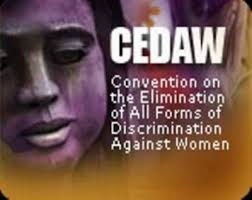 أهم السلبيات التي دعت إليها الاتفاقيات والمؤتمرات الدولية
ما يتعلق بالجانب التعليمي:
تشجيع التعليم المختلط .
الدعوة إلى المساواة في مناهج التعليم .
الدعوة إلى التثقيف والتربية الجنسية .
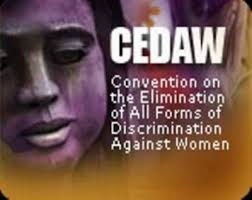 أهم السلبيات التي دعت إليها الاتفاقيات والمؤتمرات الدولية
ما يتعلق بالجانب الصحي
أولاً : الأمراض الجنسية ، ومنها:
الدعوة إلى السلوك الجنسي المأمون .
تيسير انتشار الواقيات الذكرية وخاصة في المدارس .
الاعتراف بالعلاقات الجنسية المحرمة التي تسبب الأمراض الجنسية مثل الايدز
القضاء على التمييز ضد الأشخاص المصابين بالإيدز وخاصة النساء
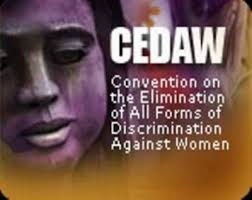 أهم السلبيات التي دعت إليها الاتفاقيات والمؤتمرات الدولية
ما يتعلق بالجانب الصحي
ثانياً : ما يتعلق بالإجهاض ، ومنها :
الدعوة إلى أن يكون الإجهاض غير مخالف للقانون ، وأن يكون مأموناً طبياً .
الدعوة إلى الغاء القوانين التي تنص على اتخاذ إجراءات عقابية ضد المرأة التي تجري إجهاضاً غير قانوني .
الدعوة إلى أن يكون الإجهاض حقاً من حقوق المرأة .
الدعوة إلى انشاء مستشفيات خاصة بالإجهاض .
الدعوة إلى قتل الأجنة داخل الأرحام ، بحجة أنه حمل غير مرغوب فيه .
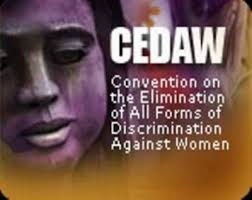 أهم السلبيات التي دعت إليها الاتفاقيات والمؤتمرات الدولية
ما يتعلق بالجانب الصحي
ثالثاً : ما يتعلق بالختان ، ومن ذلك :
حث الحكومات على حظر ختان الإناث .
اعتبار الختان نوع من أنواع العنف الممارس ضد المرأة .
تضخيم الآثار السلبية الطبية لعلمية الختان .
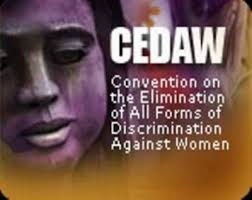 أهم السلبيات التي دعت إليها الاتفاقيات والمؤتمرات الدولية
ما يتعلق بالجانب الاقتصادي:
اعتبار عمل المرأة داخل المنزل عملاً غير مأجور وبالتالي هو من أسباب فقر المرأة .
التشجيع على خروج المرأة إلى العمل .
الدعوة إلى المساواة بين المرأة والرجل في العمل ( نوعية العمل ووقته) .
دعوة الحكومات إلى تغيير التشريعات حتى تحصل المرأة على المساواة بينها وبين الرجل بما في ذلك المساواة في الإرث .
تيسير حصول المرأة على القروض المصرفية .
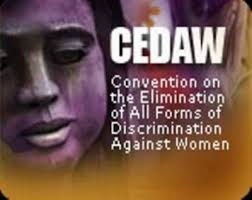 وقفات حول هذه السلبيات
1- تكريس المرجعيات الفكرية للحركات النسوية الغربية (feminism) التي من أهم مبادئها :
الفردية ، فهي تخاطب المرأة كفرد ليس له علاقة بمن حوله من أفراد المجتمع، فلا تخاطب المرأة كأم ، أو زوجة ، أو أخت أو ابنة  .
الحرية غير المنضبطة بضوابط من الشرع أو العقل ، بما في ذلك حرية تملك الجسد .
المساواة بين المرأة والرجل بغير مراعاة للفوارق البيولوجية ، والفسيولوجية ، والسيكولوجية
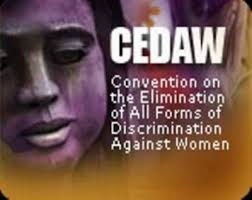 وقفات حول هذه السلبيات
2-  تحطيم مؤسسة الأسرة   
3- خلق جو من العداء بين المرأة والرجل ، والدعوة على التمحور حول الأنثى .
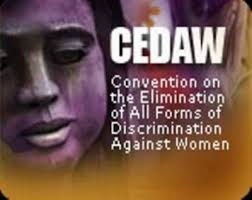 أهم جوانب الخطورة في هذه الاتفاقيات و المؤتمرات
- انها تحتمي بمظلة الأمم المتحدة من أجل فرض أجندتها .
انها تستعمل أسلوب الضغط على الحكومات من أجل تعديل والأعراف والتقاليد لبلدان العالم .
انها تعمل بجد ومن دول ملل من أجل فرض رؤيتها .
انها ترفض أي رؤية مغايرة لرؤيتها .
أنها تستخدم عملاء ( جواسيس ) لها في الداخل يعينونها في تنفيذ مهمتها .
انها تفرض فكر العولمة الاباحي على المجتمعات .
أنها تسعى إلى تقليل عدد الولادات في العالم وخاصة في الدول الإسلامية والدول النامية .
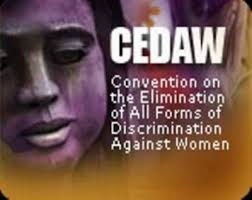 بعض إيجابيات هذه المؤتمرات
الدعوة إلى تعليم المرأة وإزالة الأمية عنها .
الدعوة إلى مكافحة الأمراض السارية عند النساء، خاصة في البيئات الفقيرة .
الدعوة إلى الرضاعة الطبيعية بالنسبة إلى الأم .
محاربة الاتجار بالمرأة والطفل ، واستغلالهما جنسياً .
تشجيع وسائط الاعلام إلى عدم استغلال جسد المرأة من اجل أغراض تجارية .
الدعوة في المساواة في الأجور بين الجنسين، لنفس العمل ، ونفس الجودة .
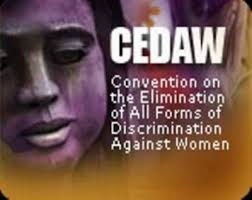 إيجابيات المؤتمرات والاتفاقيات الدولية
بعض إيجابيات هذه المؤتمرات
الدعوة إلى إعطاء إجازة الأمومة للمرأة العاملة .
مكافحة التحرش الجنسي ضد المرأة من قبل الرجل في مواقع العمل وغيرها .
مسؤولية الوالدين عن تربية الطفل وتنشئته تنشئة سوية .
منع استغلال المرأة جنسياً من خلال النزاع المسلح ، أو من خلال استغلال ظروف اللاجئات وحاجتهن وفقرهن .
التحذير من وأد البنات ، والانتقاء الجنسي قبل الولادة .
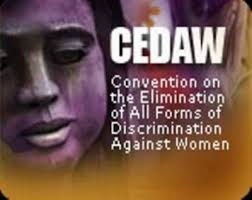 المواقف والظواهر السلبية والإيجابية حول هذه الاتفاقيات والمؤتمرات الدولية في العالم العربي والإسلامي
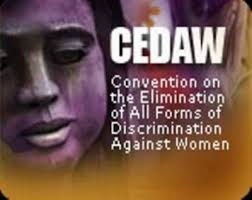 الظواهر والمواقف السلبية
مشاركة جمعيات وطنية وإقليمية في هذه المؤتمرات ، والعمل على تنفيذ مخططاتها داخل دولهن .
تحويل أفكار ومبادئ وتوجيهات هذه المؤتمرات داخل الجمعيات المحلية ( منظمة كفى، أبعاد ) .
تزايد التمويل الأجنبي المشبوه لهذه الجمعيات النسوية.
بدء هذه الجمعيات قطف ثمارها في بعض الدول ( قانون العنف، قانون جريمة الشرف، رفع سن الحضانة، الزواج المدني)
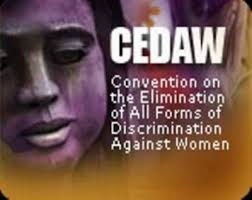 الظواهر والمواقف الإيجابية
استكار هيئات وجهات رسمية لبعض هذه المؤتمرات والوقوف في وجهها، منها موقف هيئة كبار العلماء في السعودية، وموقف الأزهر في مصر حول وثيقتي مؤتمري السكان في القاهرة ، والمرأة في بيجين .
نمو ظاهرة الوعي الإسلامي بهذه المؤتمرات المشبوهة ورصد المؤامرة وكشفها .
* وجود بعض الفعاليات الإسلامية ضد التيار الغربي على الصعيد المحلي والعربي ، منها اللجنة الإسلامية العالمية للمرأة والطفل على الصعيد العربي.
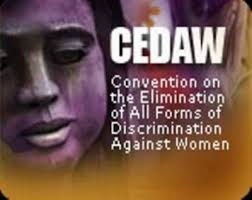 تجارب لبنانية  نسائية في هذا المجال
132
التجمع اللبناني للدفاع عن الأسرة
تجمع اللجان والجمعيات النسائية للدفاع عن الأسرة
133
التجمع اللبناني للدفاع عن الأسرة
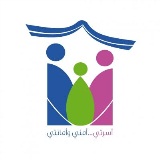 تجمع اللجان والجمعيات النسائية للدفاع عن الأسر
134
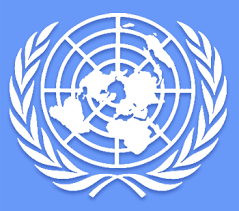 68
الخاتمة
136
الخاتمة
إن بدء الحركة النسوية بقطف ثمار تحركاتها، على صعيد  تعديل كثير من القوانين الداخلية ، تظهر أهمية الدور المنوط بنا كأفراد وجمعيات  في التصدي للمخططات الدولية الساعية إلى تغيير عاداتنا وقيمنا وقواننيا حتى تتناسب مع فكرها العولمي الذي ثبت فشله في بلد المنشأ ،  وهذا الدور ينبغي أن يشمل الأمور التالية:
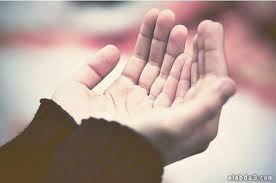 كما أختم بالدعاء إلى الله عز وجل  أن يحفظ هذا الدين ويحفظ أبناءه من كل شر متربص بهم، فإنه القادر على ذلك، وهو القائل ﴿ وَيَمْكُرُونَ وَيَمْكُرُ اللّهُ وَاللّهُ خَيْرُ الْمَاكِرِينَ ﴾ ، وآخر دعوانا أن الحمد لله رب العالمين .